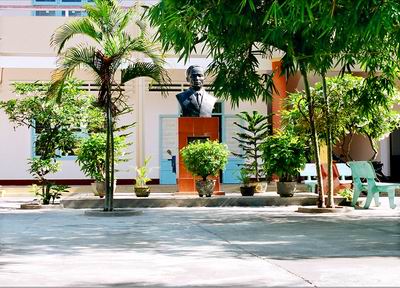 PHẦN KHỞI ĐỘNG
Giaùo vieân : Trịnh Thị Thanh Bình                     Trường THCS Lê Hồng Phong
- Thời cổ đại, Trung Quốc nhỏ hơn ngày nay.
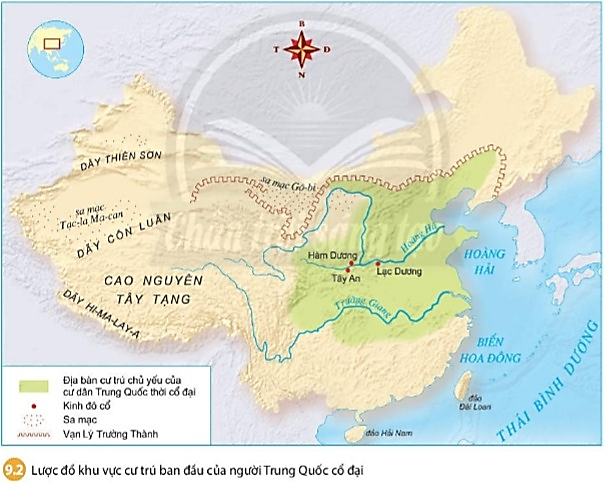 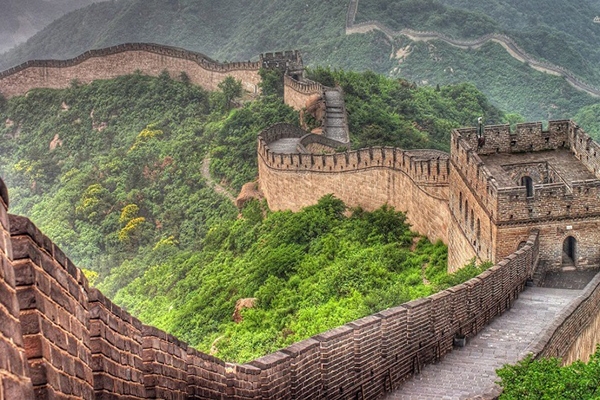 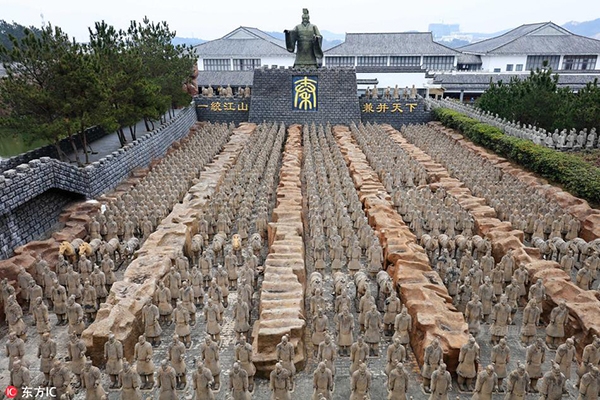 Lăng mộ Tần Thuỷ Hoàng
Diện tích: 244 ha, vùng bảo vệ 3.425 ha
Vạn lý trường thành- 1 trong 7 kì quan thế giới
Tiến trình phát triển của lịch sử Trung Quốc từ thế kỷ VII đến giữa thế kỷ XIX
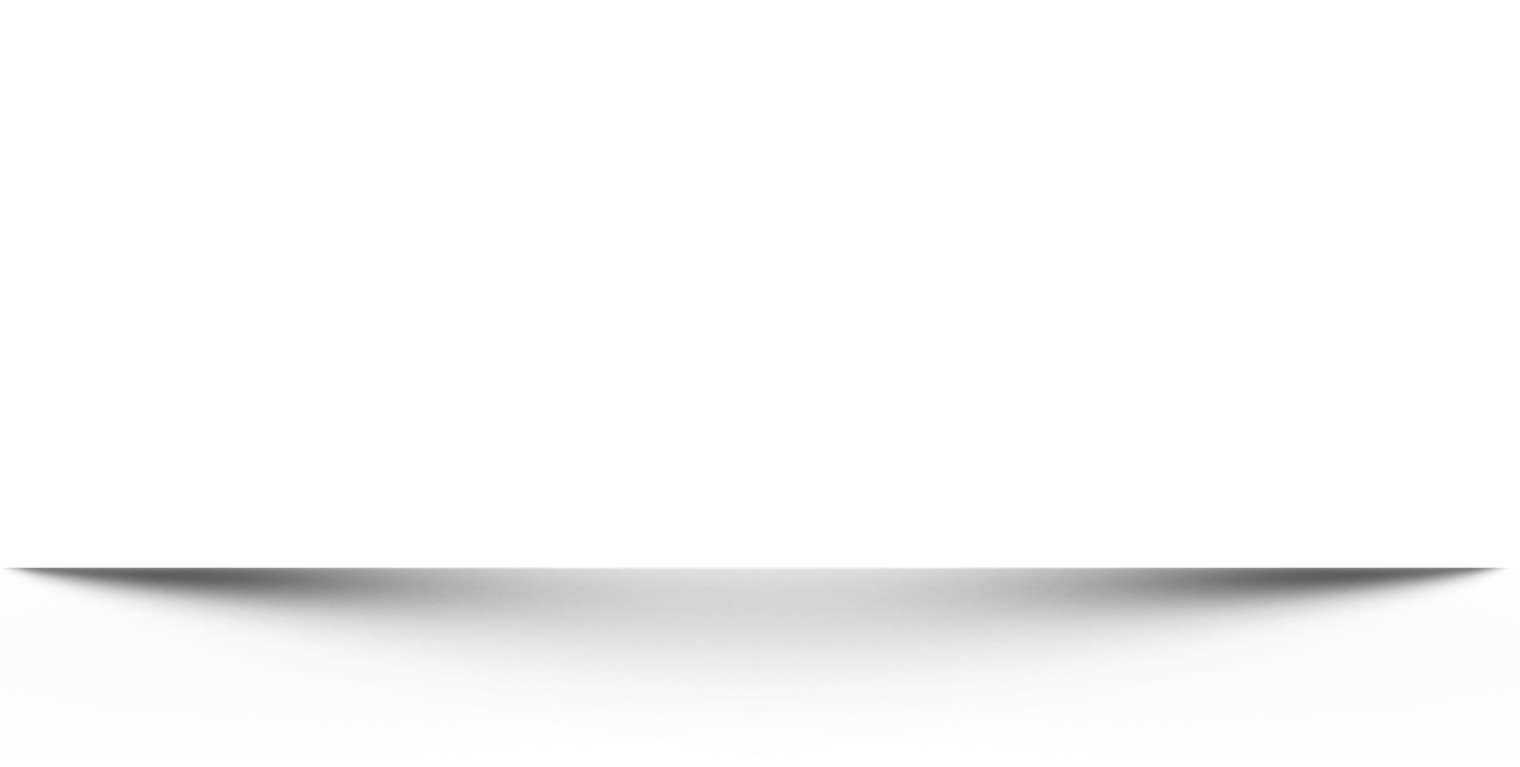 618 - 907
907 -  960
960 - 1279
1271 - 1368
1368 - 1644
1644 - 1911
Nguyên
Ngũ đại
Nhà Đường
Tống
Minh
Thanh
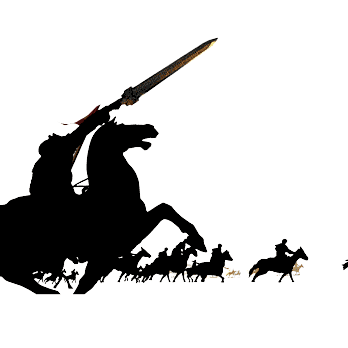 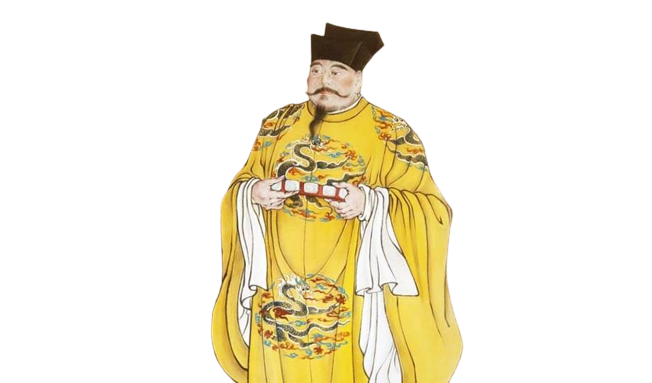 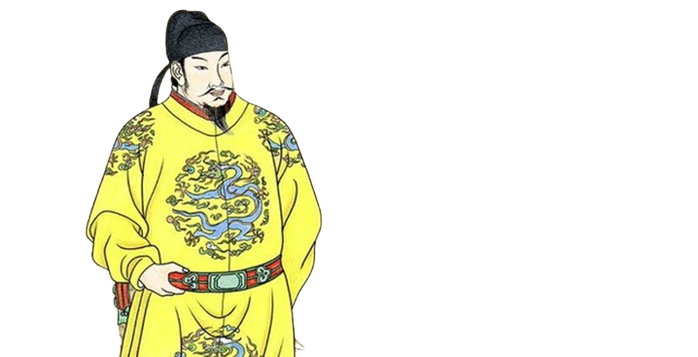 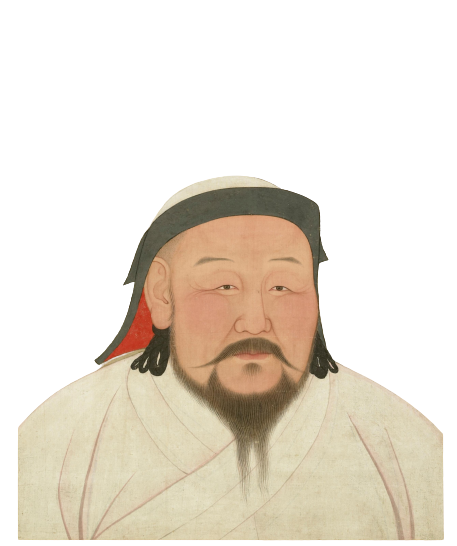 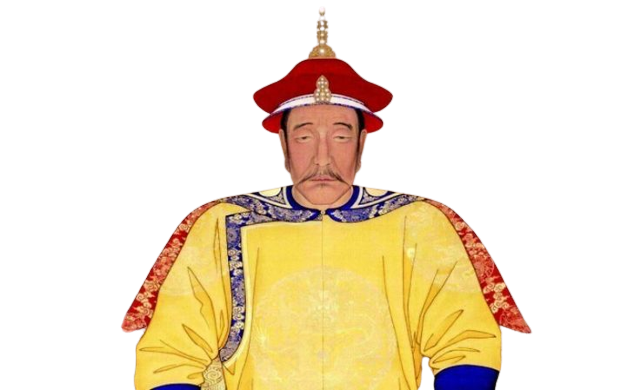 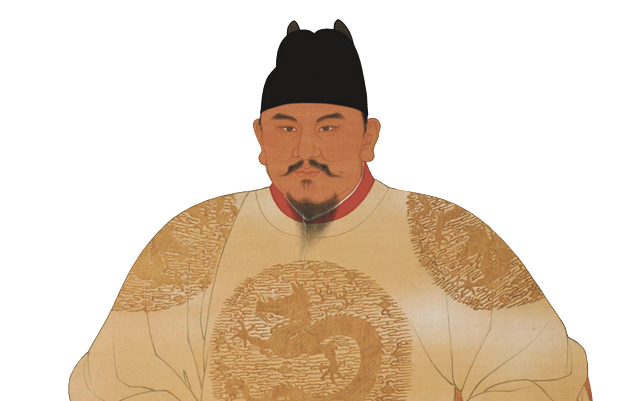 Lý Uyên
Hốt Tất Liệt
Chu Nguyên Chương
Triệu Khuông Dẫn
Nỗ Nhĩ Cáp Xích
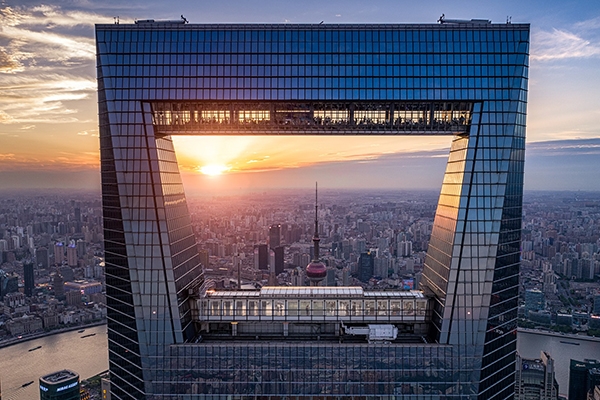 Trung tâm Tài chính Thế giới Thượng Hải là tòa tháp cao chọc trời ở Trung Quốc. Tầng 1 và tầng 2 dành cho hoạt động buôn bán thương mại. Tầng 3, 4, 5 phục vụ hoạt động Trung tâm hội nghị. Tầng 7 đến tầng 77 là văn phòng cho thuê. Tầng 79 đến tầng 93 là khu khách sạn Park Hyatt. Tầng 94 – 100 là nơi có thể quan sát toàn cảnh Thượng Hải.
BÀI 7. CÁC THÀNH TỰU VĂN HÓA CHỦ YẾU CỦA TRUNG QUỐC TỪ THẾ KỈ VII ĐẾN GIỮA THẾ KỈ XIX
MỤC TIÊU CẦN ĐẠT
- Giới thiệu được những thành tựu chủ yếu của văn hóa Trung Quốc từ thế kỷ VII đến giữa thế kỷ XIX (Nho giáo, sử học, kiến trúc,…).
- Nhận xét được những thành tựu chủ yếu của văn hóa Trung Quốc từ thế kỷ VII đến giữa thế kỷ XIX.
1. Nho giáo
Thảo luận cặp đôi
? Quan sát và mô tả những điều em trông thấy trong bức tranh? Từ đó rút ra kết luận gì ?
? Nêu những nội dung cơ bản của Nho giáo? Vì sao Nho giáo lại trở thành hệ tư tưởng và đạo đức của giai cấp phong kiến Trung Quốc ?
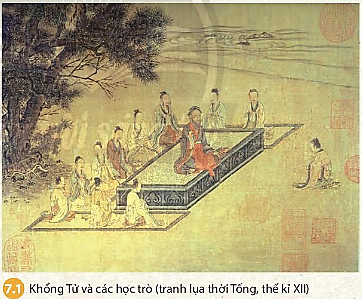 1. Nho giáo
Nội dung: Nho giáo chủ trương dùng đạo đức để cai trị và duy trì tôn ti trật tự xã hội trên cơ sở Tam cương, Ngũ thường, Tam tòng, Tứ đức.
- Nho giáo trở thành hệ tư tưởng và đạo đức của giai cấp phong kiến Trung Quốc bởi nó giúp ổn định trật tự xã hội trên cơ sở những nguyên tắc mà bắt buộc mọi tầng lớp trong xã hội phải tuân theo,…
2: Văn học, sử học
? Hãy thống kê những thành tựu về văn học, sử học ?
triển kinh tế dưới thời Minh - Thanh ?
Phiếu học tập
2: Văn học, sử học
3: Kiến trúc, điêu khắc, hội họa
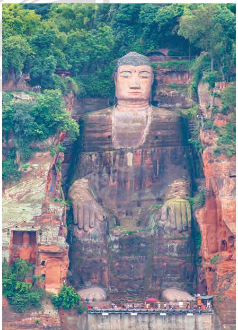 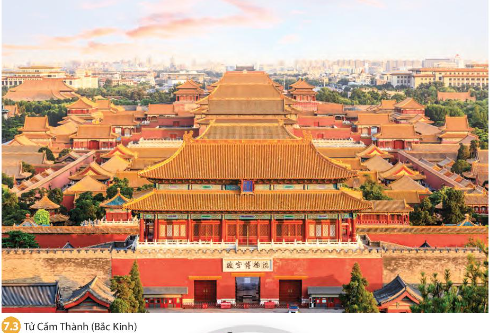 3 : Kiến trúc, điêu khắc, hội họa
Phiếu học tập
? Hãy thống kê những thành tựu về Kiến trúc, Hội hoạ, Điêu khắc của Trung Quốc?
3 : Kiến trúc, điêu khắc, hội họa
chú trọng chiều rộng hơn là chiều cao và rất đa dạng về loại hình; nhiều kiến trúc rất hoành tráng.
Phong phủ về chất liệu: bích hoạ (vẽ trên tường); bạch hoạ (vẽ trên lụa); bản hoạ (vẽ trên giấy),... trong đó nổi tiếng nhất là tranh vẽ bằng mực tàu;
phong phú về đề tài và chất liệu (thạch điêu, mộc điều) tiêu biểu là tượng Phật trên núi Lạc Sơn,…
Xây dựng vào triều đại nhà Minh.Tử Cấm Thành khởi công vào tháng 7 năm 1406.Quá trình xây dựng Tử Cấm Thành mất 14 năm, huy động tới hơn một triệu nhân công.Vật liệu được sử dụng bao gồm toàn bộ gỗ quý trinh nam từ các khu rừng phía tây nam Trung Quốc và đá cẩm thạch lớn từ các mỏ đá gần Bắc Kinh.Các đại điện lớn được lát nền bằng "gạch vàng" loại gạch nung đặc biệt của Tô Châu.Tháng 12 năm 1420, Tử Cấm Thành cơ bản hoàn thành.
Nêu nhận xét của em về các thành tựu đó?
LUYỆN TẬP
Hoàn thành bảng thống kê các thành tựu văn hóa chủ yếu của Trung Quốc theo mẫu dưới đây:
Những thành tựu chủ yếu của văn hóa Trung Quốc từ thế kỷ VII đến giữa thế kỷ XIX
? Hãy tìm hiểu một số công trình kiến trúc của Trung Quốc thời phong kiến mà em yêu thích.
GV hướng dẫn HS về nhà thực hiện.
CẢM ƠN CÁC BẠN THẬT NHIỀU.
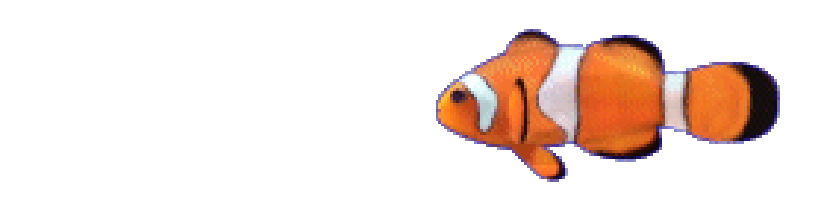 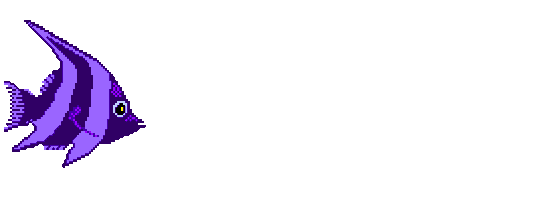 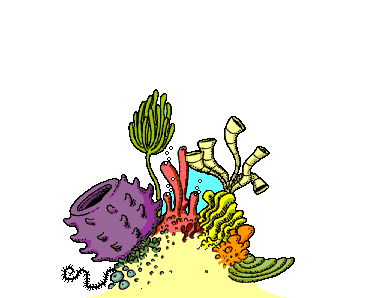 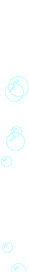 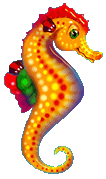 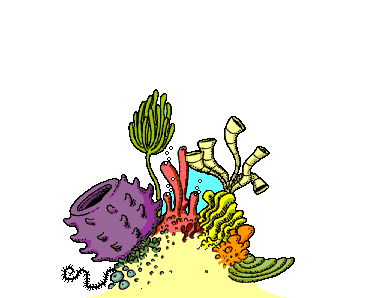 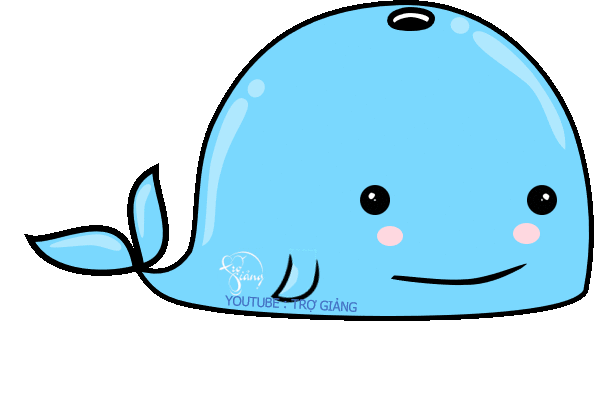 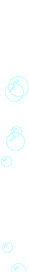 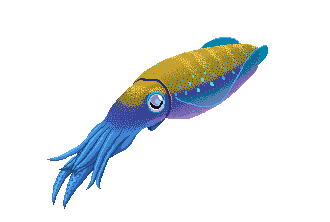 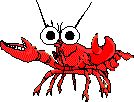 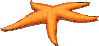